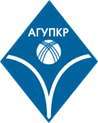 КЫРГЫЗ РЕСПУБЛИКАСЫНЫН ПРЕЗИДЕНТИНЕ КАРАШТУУ БАШКАРУУ АКАДЕМИЯСЫАКАДЕМИЯ ГОСУДАРСТВЕННОГО УПРАВЛЕНИЯ ПРИ ПРЕЗИДЕНТЕ КЫРГЫЗСКОЙ РЕСПУБЛИКИ
НИК 
«Государство и право»
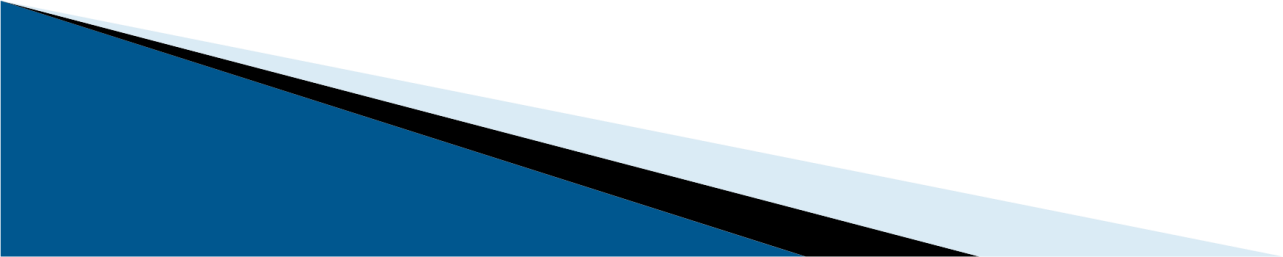 СИЛЬНЫЕ КАДРЫ, СИЛЬНАЯ СТРАНА
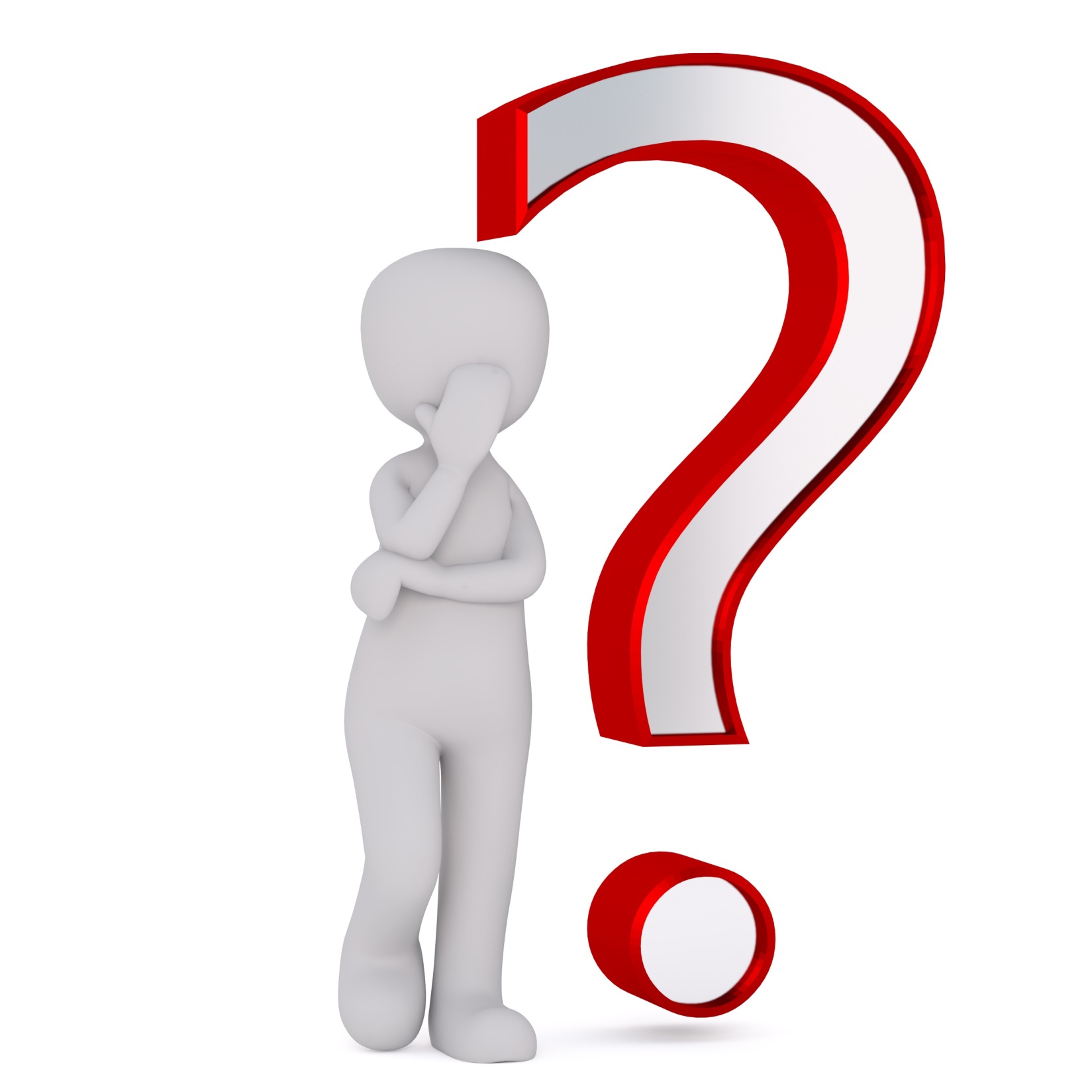 ВЫБОР ТЕМЫ
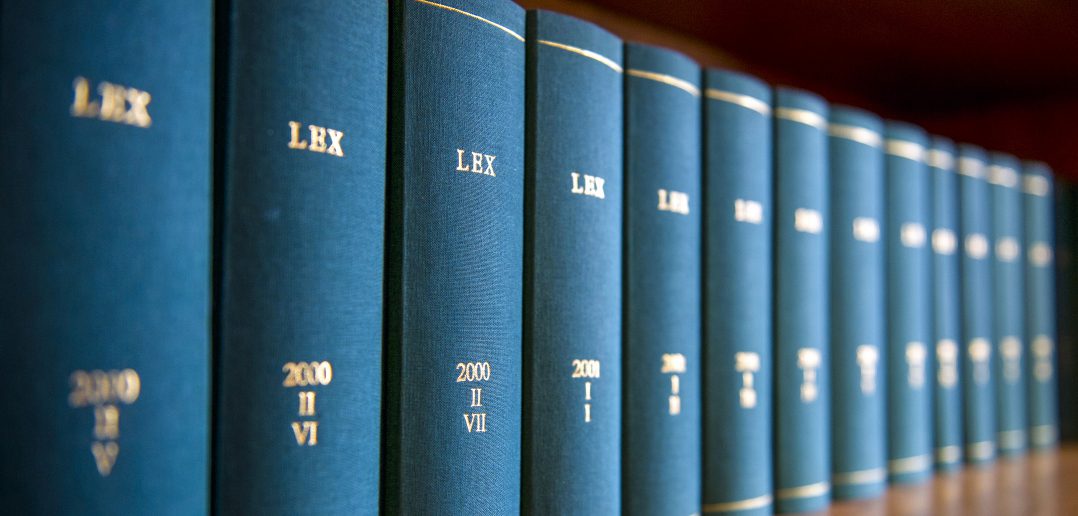 Если подходить к выбору темы диссертации, то начинать, с выбора научного направления
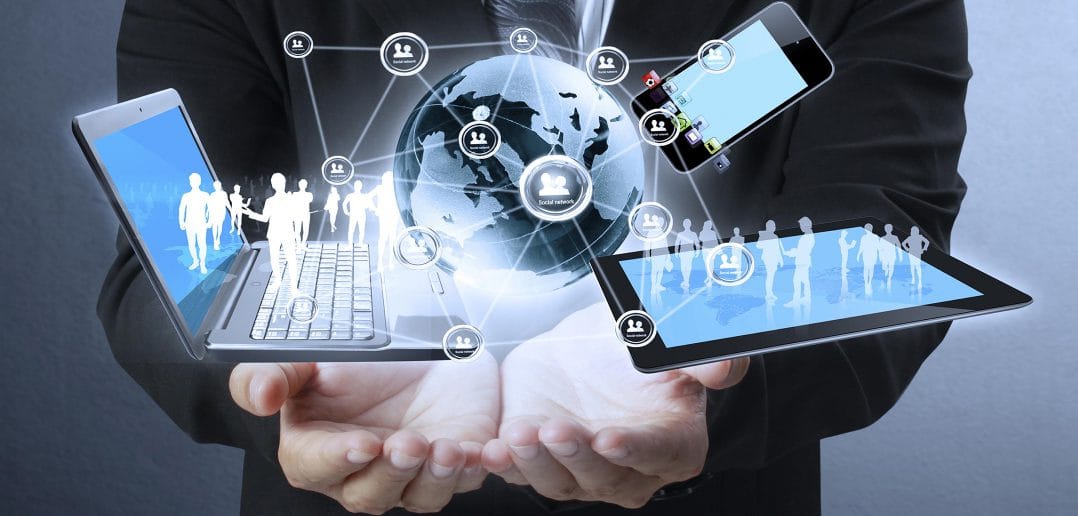 Это изображение, автор: Неизвестный автор, лицензия: CC BY
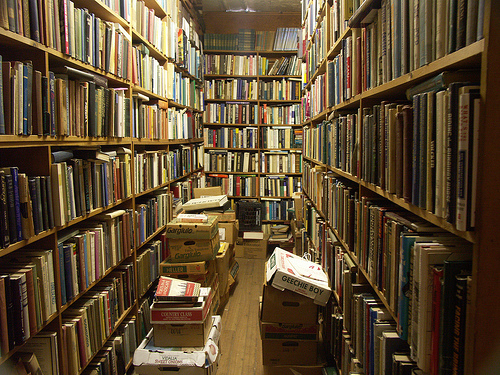 Тематика магистерских диссертаций
 для магистрантов АГУПКР
  НИК «Государство и право»
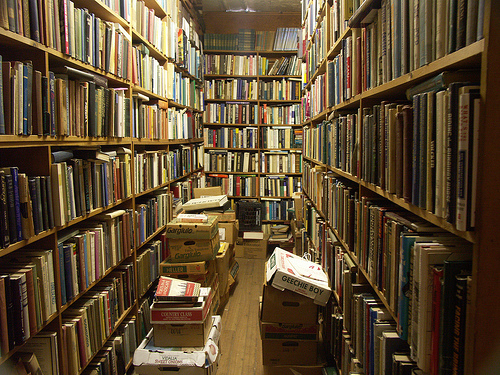 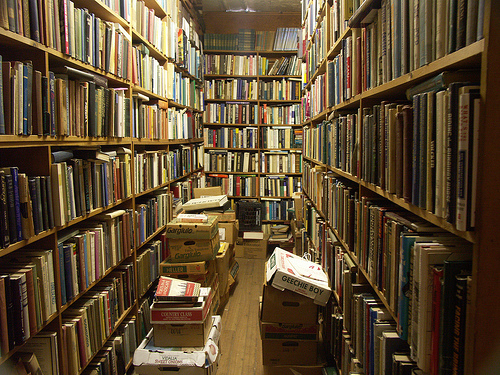 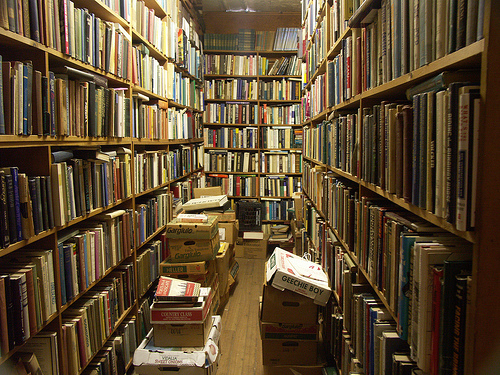 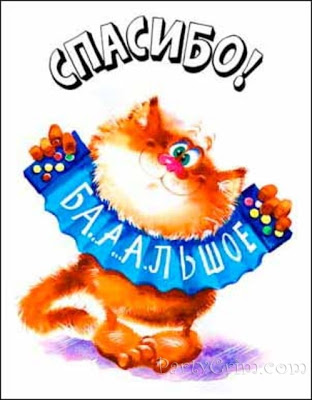